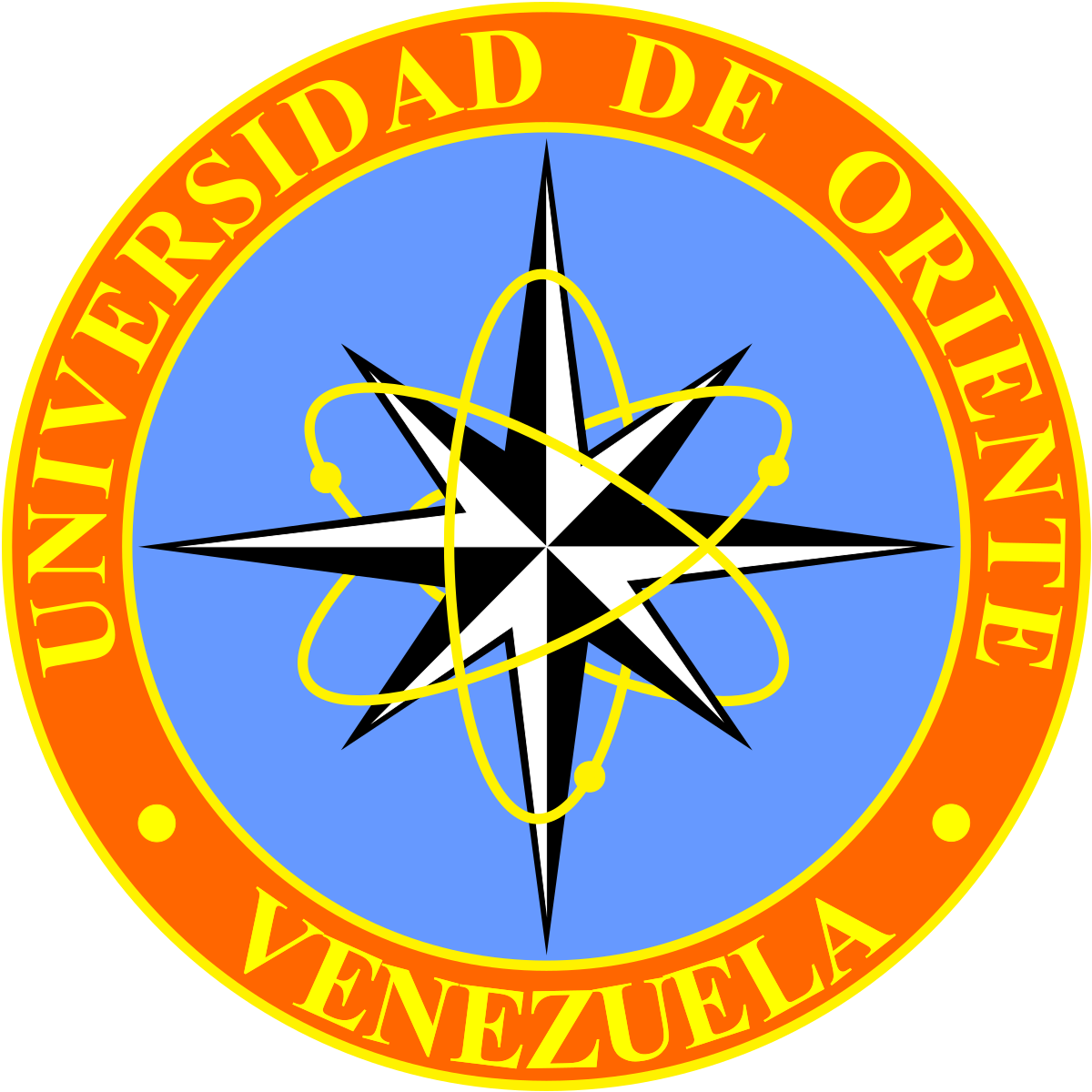 Universidad de Oriente
Núcleo Nueva Esparta
Escuela de Ingeniería y Ciencias Aplicadas
Departamento de Informática
Ética y Deontología
Ley de Protección de la Privacidad en las Comunicaciones.
Realizado por.
*Alexandra Quijada. C.I: 27.985.694.
*Dariangel Tovar. C.I: 30.277.316.

Guatamare, Diciembre de 2023.
¿Qué es la privacidad de las comunicaciones?
La privacidad de las comunicaciones es el derecho de las personas a que sus comunicaciones digitales sean seguras y que solo sus destinatarios originales puedan verlas u oírlas.
Saber qué datos se recopilan
Decidir qué datos se comparten
Limitar el acceso a los datos
ARTICULOS DE LA LEY DE PROTECCIÓN DE LA PRIVACIDAD EN LAS COMUNICACIONES
1º.-
ARTÍCULO #2
El que arbitraria, clandestina o fraudulentamente grabe o se imponga de una comunicación entre otras personas, la interrumpa o impida, será castigado con prisión de tres (3) a cinco (5) años. En la misma pena incurrirá, salvo que el hecho constituya delito más grave, quien revele, en todo o en parte, mediante cualquier medio de información, el contenido de las comunicaciones indicadas en la primera parte de este artículo.
ARTÍCULO #3
El que, sin estar autorizado, conforme a la presente Ley, instale aparatos o instrumentos con el fin de grabar o impedir las comunicaciones entre otras personas, será castigado por prisión de tres (3) a cinco (5) años.
ARTÍCULO #5
El que perturbe la tranquilidad de otra persona mediante información obtenida por procedimientos condenados por esta Ley y cree estados de angustia, terror o miedo, será castigado con prisión de seis (6) a treinta (30) meses.
ARTÍCULO #6
Las autoridades de policía, como auxiliares de la administración de justicia, podrán impedir, interrumpir e interceptar comunicaciones únicamente a los fines de la investigación de los siguientes hechos:
3
1
Delitos contra la seguridad o independencia del Estado.
Delitos de secuestro y extorsión.
2
4
Delitos contemplados en la Ley Orgánica sobre Sustancias Estupefacientes y Psicotrópicas.
Delitos previstos en la Ley Orgánica de Salvaguarda del Patrimonio Público.
ARTÍCULO #7
La policía debe solicitar al Juez Penal que autorice las intervenciones, grabaciones o interceptaciones, por un máximo de 60 días, prorrogables por igual tiempo. Si hay urgencia, la policía puede actuar sin autorización previa, pero debe informar al juez en un lapso no mayor a 8 horas. De no cumplirse este procedimiento, la intervención será ilícita y sin valor probatorio.
ARTÍCULO #8
Toda grabación autorizada conforme a lo previsto en la presente Ley, será de uso exclusivo de las autoridades policiales y Judiciales encargadas de su investigación y procedimiento. Quedando terminantemente prohibido por parte de los funcionarios divulgar la información obtenida. 

En caso de infringir lo aquí establecido, serán castigados con la pena correspondiente al artículo N°2 de esta Ley, aumentada hasta las dos terceras partes.
ARTÍCULO #9
La acción para el enjuiciamiento de los delitos tipificados en la presente Ley, se ejercerá por acusación de parte agraviada. Se procederá de oficio si al momento de la interceptación el presunto autor era:
1
Funcionario o empleado público.
3
Funcionario o empleado de los cuerpos policiales o de seguridad del estado.
2
Funcionario o empleado de los servicios de telefonía.
¡GRACIAS POR SU ATENCIÓN!